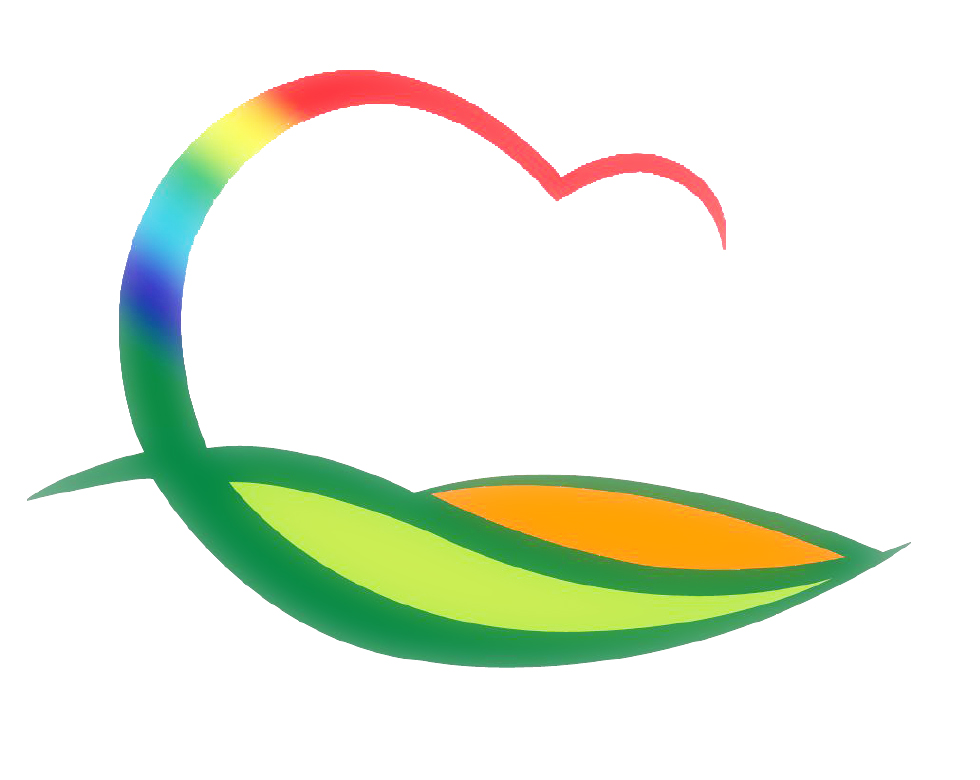 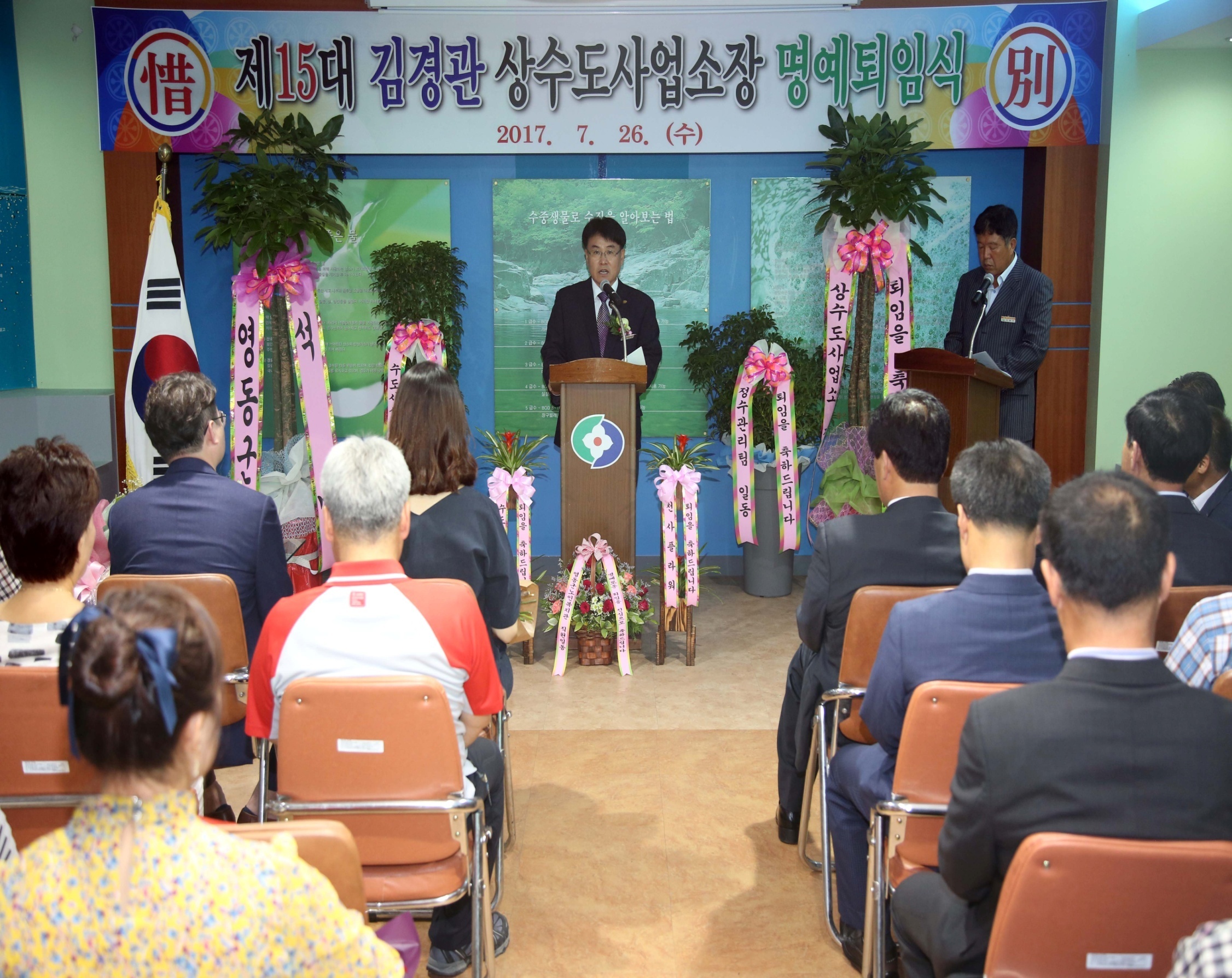 상수도사업소
[Speaker Notes: 먼저, 지금의 옥천입니다.]
3-1. 지방상수도 수질 검사 실시
8. 1. ~ 8. 31.  / 영동정수장 외 2개소
검사기관 : 충청북도 보건환경연구원 외 2개 기관
내      용 : 정수 - 주간·월간·수도꼭지   
                   원수 - 대장균·월간
3-2. 영동정수장 침전지 청소 실시
8. 1. ~ 8. 28. / 침전지 총 5지(총3,664㎡)
사 업  비 : 금6,923천원
내      용 : 영동정수장 내 침전지 5지 청소
3-3. 상수도 공사 추진
▣. 공무원 팀별 전입실적  보고 
현재 전입실적(2017.7.31일 현재)
                                                                                                                                          (단위 :  명)
▣. 공무원 팀별 전입실적  보고 
향후 추진대책 
  - 전입대상자 지속적 발굴 및 신속 전입 추진